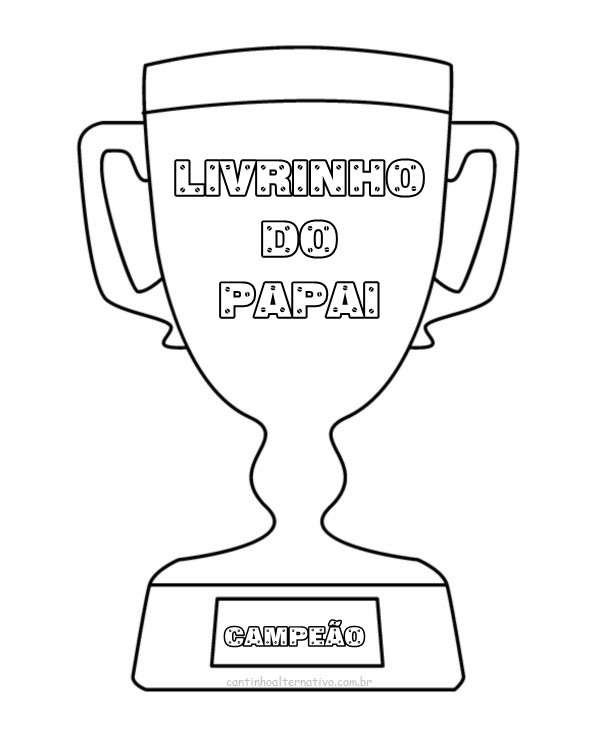 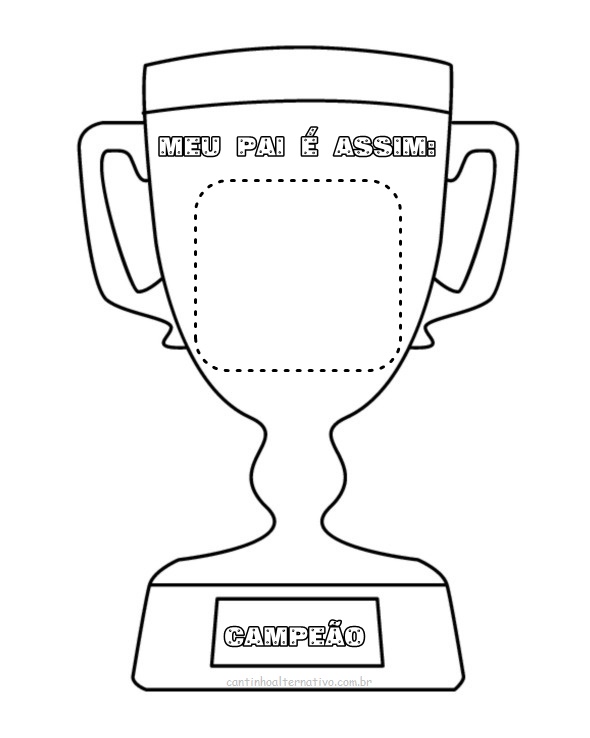 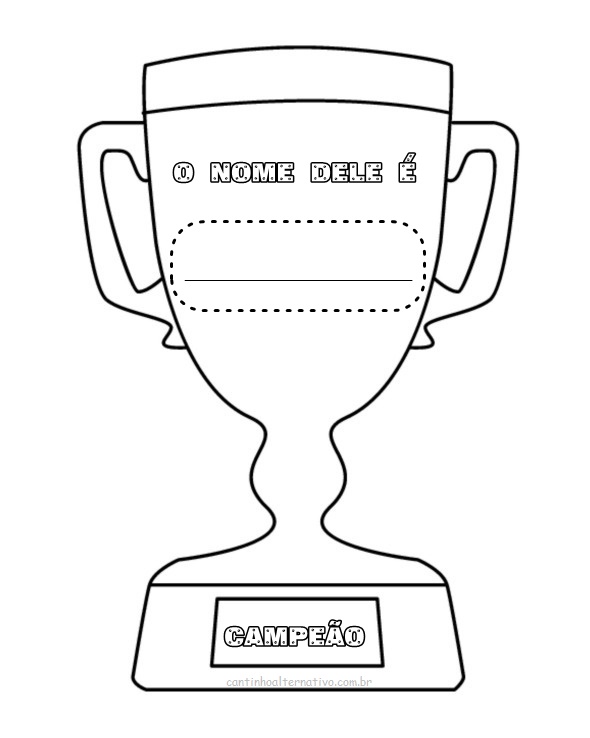 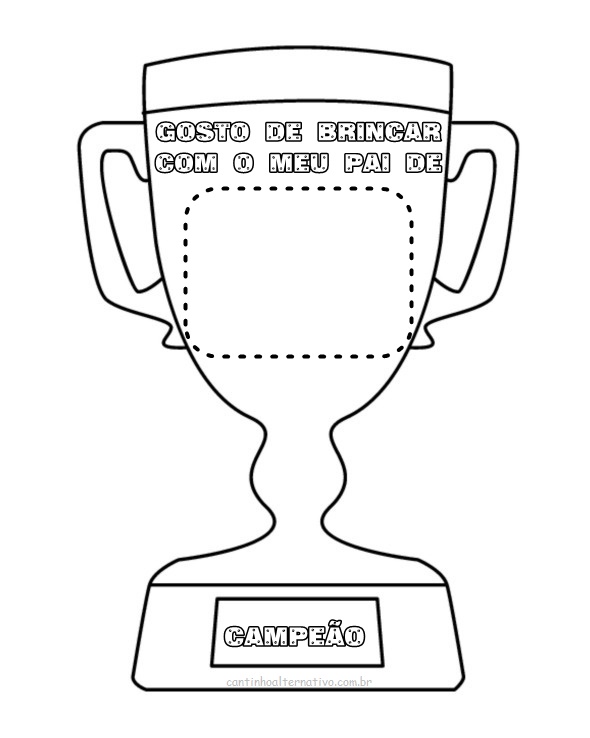 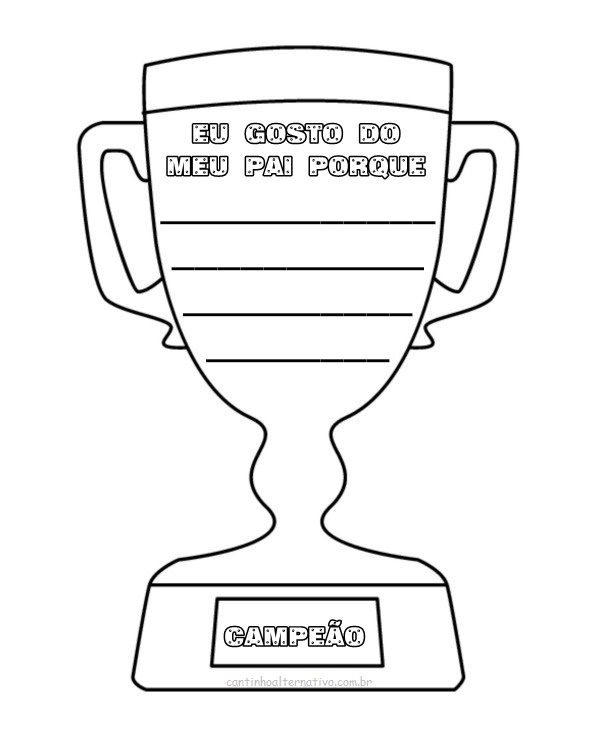 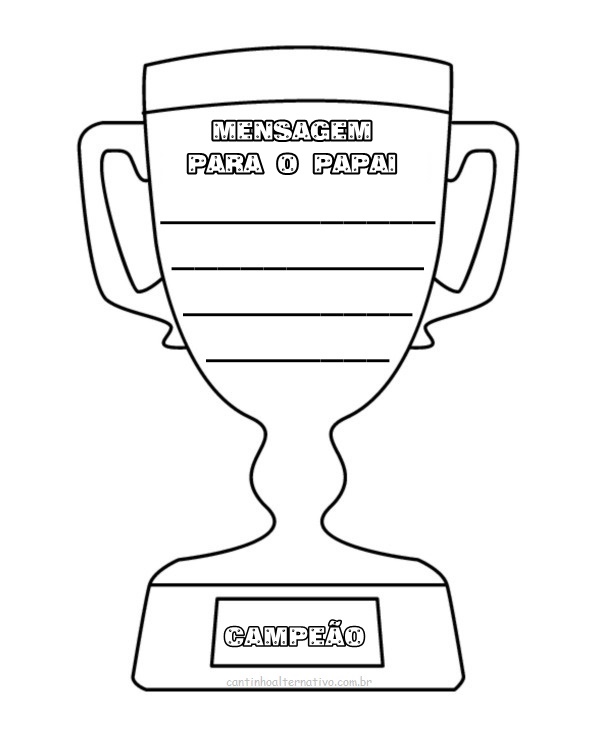 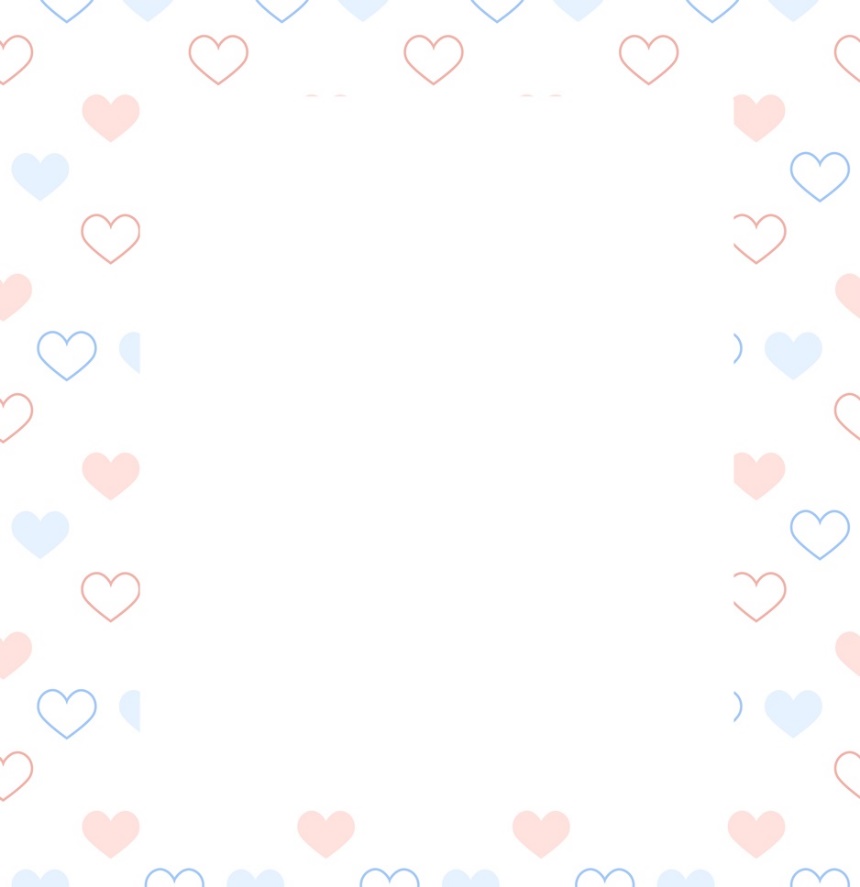 Este conteúdo, atividade ou documento está protegido pela lei nº 9610/98 que preza sobre os direitos autorais. Tais materiais foram elaborados pela fundadora e autora do site. 
	Se desejar compartilhar faça referência a este  blog sinalizando por  www.cantinhoalternativo.com.br. 
	Fica proibido a retirada dos créditos ao compartilhar. 
	Tal ação incorre 
violação de direito autoral 
conforme o código Penal 
no art. 184.
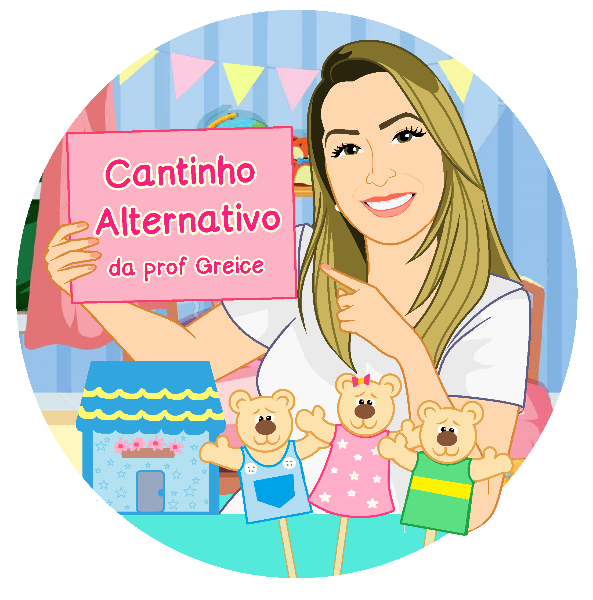 https://cantinhoalternativo.com.br